KHỞI ĐỘNG
Cảm nhận về con người Việt Nam trong chiến tranh? Kể tên các tác phẩm viết về chiến tranh?
NGỮ VĂN 10- CHÂN TRỜI SÁNG TẠO
BÀI 8: ĐẤT NƯỚC 
VÀ CON NGƯỜI 


(Truyện)
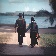 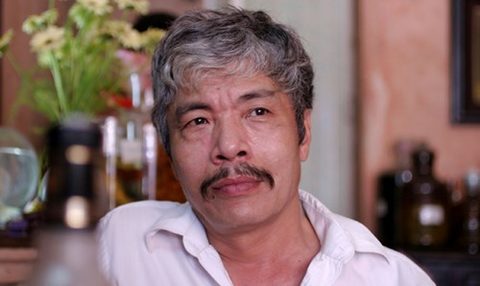 GIANG
Bảo Ninh
NỘI DUNG BÀI HỌC
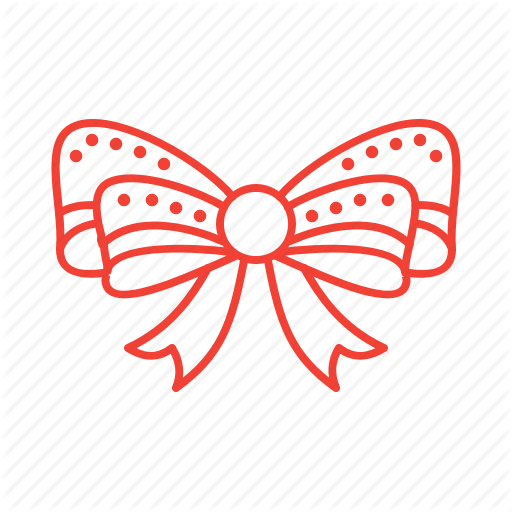 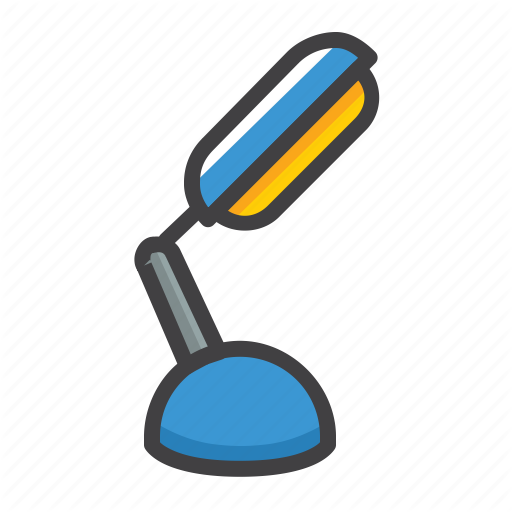 Tìm hiểu khái quát về tác giả, tác phẩm
II. Hoạt động đọc – hiểu văn bản
Hoạt động đọc văn bản
Hoạt động đọc- hiểu
Hoạt động luyện tập
Hoạt động vận dụng
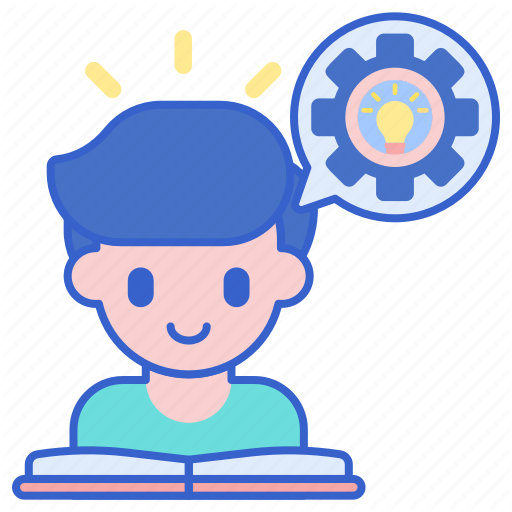 I. Tìm hiểu khái quát về tác giả, tác phẩm
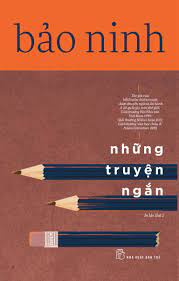 Câu 1
Bảo Ninh được đánh giá là nhà văn:
A.Nhà văn tiền chiến
B.Nhà văn hậu chiến
C.Nhà văn quân đội
D.Nhà văn cách mạng
Câu C
Câu 2
Tác phẩm “Giang” được in trong tập:
A.Tập truyện cùng tên
B. Tập “Bảo Ninh”
C. Tập “Nỗi buồn chiến tranh”
D. Tập “Nhật Giang”
Câu B
Câu 3
Thể loại được tác giả sử dụng để viết tác phẩm “Giang” là:
A. Thơ
B. Kịch
C. Truyện
D. Nghị luận
Câu C
Câu 4
Tập “Bảo Ninh” gồm:
A. 36 truyện ngắn
B. 37 truyện ngắn
C. 38 truyện ngắn
D. 39 truyện ngắn
Câu A
I. Tìm hiểu khái quát về tác giả, tác phẩm1. Tác giảBảo Ninh là nhà văn quân đội từng trực tiếp tham gia chiến đấu trên chiến trường miền Nam. 2. Tác phẩm- Thể loại: truyện ngắn.-Xuất xứ và hoàn cảnh sáng tác:+Trích từ tập truyện Bảo Ninh-những truyện ngắn.+Truyện ngắn là chương 1 của tập truyện.+Truyện kể về chính những kí ức của tác giả khi tham gia vào quân đội.
HOẠT ĐỘNG ĐỌC VĂN BẢN
HS đọc một đoạn trong văn bản. (Từ đầu đến…)  HS khác chú ý theo dõi và trả lời các câu hỏi theo dõi, suy luận trong ô chỉ dẫn.
Năm ấy tôi mười bảy tuổi, binh nhì, chiến sĩ của tiểu đoàn 5 tân binh.
Tiểu đoàn chúng tôi luyện quân ở Bãi Nai. Bấy giờ đã là vào cuối khoá huấn luyện ba tháng, kiểm tra xạ kích, đạt điểm cao nhất đại đội, tôi được thưởng hai ngày phép. Đại đội trưởng linh động cho tôi miễn bình tuần tối thứ Sáu. ''Đã được lãi một tối càng phải liệu mà về cho khuýp giờ điểm danh đấy nhá''. Anh dặn tôi thế, ra ý đe.
     Chuyến về nhờ bám được xe quân sự chạy trên đường 6 nên phi cái vù đã tới nhà. Chuyến trở lại phải chen xe khách. Chín giờ tối chủ nhật mới điểm danh mà chỉ dám nấn ná cố cùng tới 12 giờ trưa là phải bứt khỏi nhà chạy nhào ra bến Kim Mã. Chen lên được một chuyến xe vào thời buổi gian khó ấy khổ sở đến thế nào khỏi bàn. Thêm nữa lại ngày giáp Tết. Do may mắn và cũng là do ẩu tả ngồi lèn nhau trên nóc xe nên đến nhập nhoạng tối thì tôi nhảy được xuống thị trấn Lương Sơn. Đói mèm, rét run, lại luớ quớ trượt chân ngã, tuột tung quai dép và lấm be bét.
Câu hỏi 3: Đây có phải là hoàn cảnh phù hợp để tình cảm thân mật, yêu mến giữa Giang và "tôi" nảy nở?
Câu hỏi 4: Lời nói, thái độ của bố Giang khi gặp Hùng lần này có gì khác so với lần trước?
Đây chính là hoàn cảnh phù hợp để tình cảm thân mật, yêu mến giữa Giang và “tôi” nảy nở.
Lời nói, thái độ của bố Giang khi gặp Hùng lần này thể hiện sự vui mừng, phấn khởi, gần gũi, chân tình khi gặp một người quen ở chiến trường. Lời nói và thái độ này hoàn toàn khác với lần đầu, khi bố Giang chưa biết gì về nhân vật "tôi".
TÓM TẮT VĂN BẢN GIANG?
TÓM TẮT
Cuộc gặp gỡ giữa Giang và nhân vật tôi tại giếng nước.
01
Tình thương, tình người của đồng bào trong những ngày kháng chiến trường kì, gian khổ nhưng huy hoàng.
Cuộc gặp gỡ của Giang, bố Giang và nhân vật tôi tại gia đình Giang.
02
03
Giang đưa nhân vật tôi về đơn vị.
Nhân vật tôi gặp lại bố Giang trước giờ ra chiến trường.
04
HOẠT ĐỘNG ĐỌC – HIỂU VĂN BẢN
2.1.Tìm hiểu lời của người kể chuyện, lời nhân vật, câu chuyện, sự việc:
CÂU 1: Chỉ ra một số câu văn, đoạn văn có sự đan xen giữa lời kể của người kể chuyện và lời của nhân vật trong văn bản trên.
                        THẢO LUẬN THEO CẶP HOÀN THÀNH 
PHIẾU HỌC TẬP SỐ 1
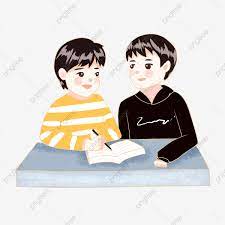 PHIẾU HỌC TẬP SỐ 1
PHIẾU HỌC TẬP SỐ 1
THẢO LUẬN THEO NHÓM


Thảo luận theo 6 nhóm: Nhóm 1, 3, 5: hoàn thiện câu 2 theo phiếu học tập số 2.
 Nhóm 2, 4, 6 hoàn thiện câu 3 theo phiếu học tập số 3.
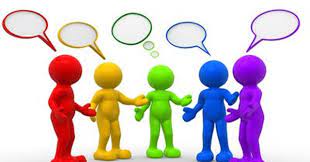 PHIẾU HỌC TẬP SỐ 2
PHIẾU HỌC TẬP SỐ 3
PHIẾU HỌC TẬP SỐ 2
PHIẾU HỌC TẬP SỐ 2
2.2. Nhân vật, ngôi kể, điểm nhìn
PHIẾU HỌC TẬP SỐ 3
PHIẾU HỌC TẬP SỐ 3
PHIẾU HỌC TẬP SỐ 3
NHẬN XÉT CHUNG
Qua các chi tiết miêu tả, qua nhiều điểm nhìn từ các nhân vật trong truyện, có thể thấy Giang là:
Một cô gái có đời sống nội tâm phong phú, giàu rung động, giàu yêu thương, nhân hậu.
Một cô gái chu đáo, đảm đang, sớm lo toan cuộc sống gia đình của hai bố con trong hoàn cảnh mẹ mất sớm.
-    Một cô gái khát khao yêu thương, thích được chia sẻ nhưng sống cô đơn, chịu nhiều mất mát do chiến tranh.
CÂU 4:
Nhận xét về cách lựa chọn và sử dụng ngôi kể, điểm nhìn trong tác phẩm?
Ngôi kể (anh tân binh xưng “tôi”, tác giả).
 Điểm nhìn: tôi, bố Giang, Giang, người kể chuyện.
Điểm nhìn quan trọng nhất: điểm nhìn của nhân vật tôi (anh lính tân binh). Việc lựa chọn điểm nhìn này đã giúp người đọc theo dõi câu chuyện với góc nhìn của người trong cuộc.
Tác dụng:  Gợi lên trong độc giả những suy nghĩ về tình người hồn hậu, ấm áp, yêu thương trong hoàn cảnh chiến tranh; những mất mát, đau thương mà cuộc chiến để lại cho con người; những rung động dẫu chỉ thoảng qua nhưng lãng mạn, khó quên của hai nhân vật Giang và “tôi”.
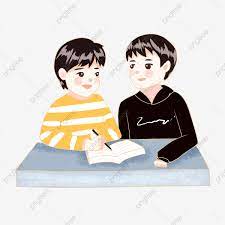 2.4. Chủ đề, tư tưởng
THẢO LUẬN THEO CẶP HOÀN THÀNH 
PHIẾU HỌC TẬP SỐ 4
(Câu 5,6)
PHIẾU HỌC TẬP SỐ 4
HOẠT ĐỘNG LUYỆN TẬP (Câu 7)
PHIẾU HỌC TẬP SỐ 5
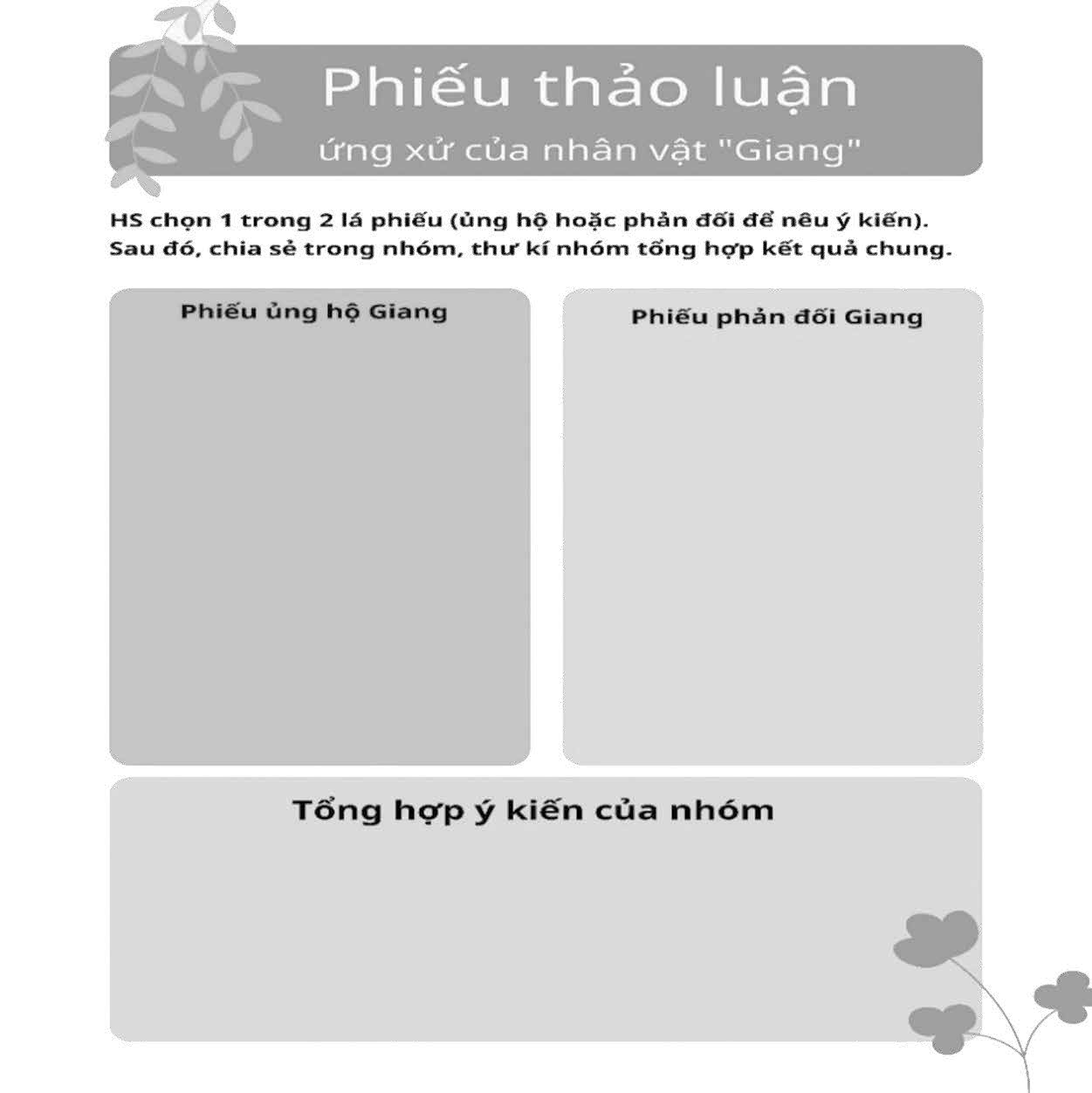 VẬN DỤNG
BÀI TẬP SÁNG TẠO (THỰC HIỆN Ở NHÀ)
GỢI Ý 
Bước 1: Đặt mình vào tâm trạng của “tôi” và Giang để hình dung về cuộc gặp lần 2 sau 30 năm.
Bước 2: Tưởng tượng và hình dung về: bối cảnh (không gian, thời gian), các sự việc, chi tiết trong cuộc gặp gỡ của “tôi” và Giang sau 30 năm.
Bước 3: Viết ra một cái kết mong muốn cho mối quan hệ của hai nhân vật và chọn một thông điệp để kết lại phần sáng tạo của mình (ví dụ: Nếu hai nhân vật đến với nhau thì thông điệp có thể là “Những rung động đầu đời sâu sắc thôi thúc con người đi kiếm tìm tình yêu đã mất sau chiến tranh”).
Bước 4: Chọn một hình thức để sáng tạo (viết, vẽ truyện tranh, làm clip, thu âm đoạn audio kể chuyện,…).
Bước 5: Công bố, chia sẻ sản phẩm của mình trước lớp hoặc trong nhóm Zalo của lớp và ghi nhận phản hồi từ GV và các bạn.
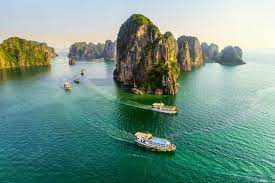 HƯỚNG DẪN TỰ HỌC